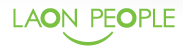 협조요청문
라온피플 주식회사 대표이사 이석중  (직인생략)
모집공고 내용
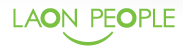 * 기타 문의사항은 recruit@laonpeople.com 연락 주십시오.
작성일자 2018년 10월 10일
라온피플 주식회사 대표이사 이석중    ( 직인생략 )